What do I do With It?
Christopher Norton
COMM 1020.009
November 16, 2011
Different Wastes
Household Hazardous Waste (HHW)

Medications
Prescription
Medical Needles

E-Waste
CRT Televisions / Monitors
Batteries
Cell Phones
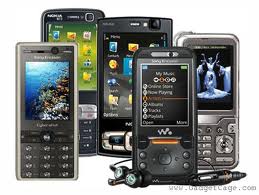 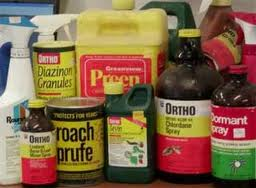 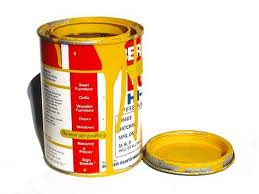 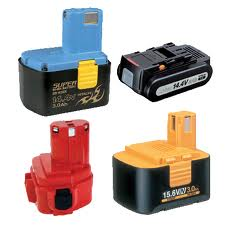 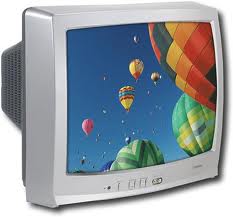 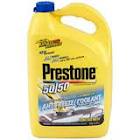 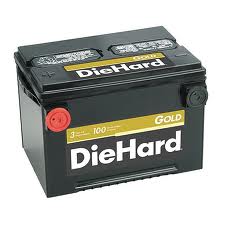 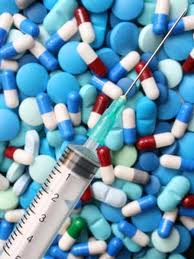 Consequences
So what if I mix these things in the same garbage can?
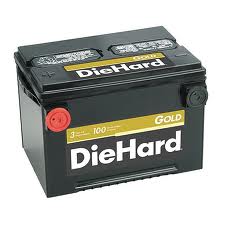 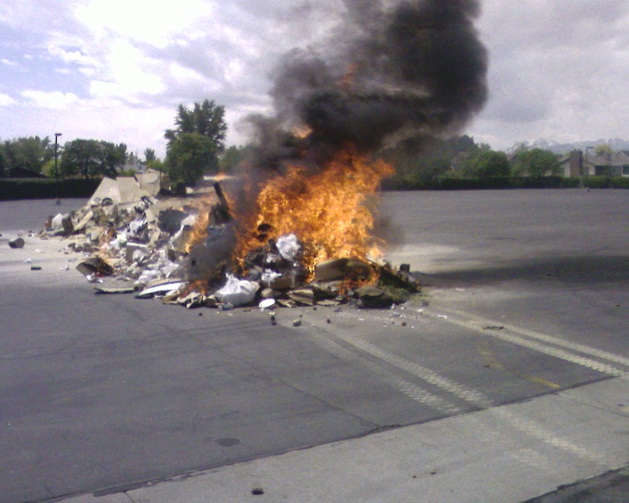 +
=
Where ? How?
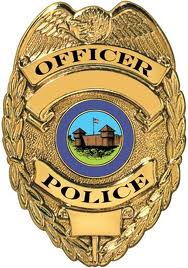 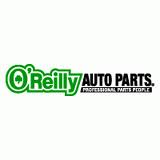 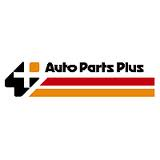 HHW
Oils, Antifreeze, Car Batteries
Paints, Solvents
Power Tool batteries

Medical Waste
Rx
Needles

E-Waste
Consumer Electronics Stores
HHW centers @ Landfills
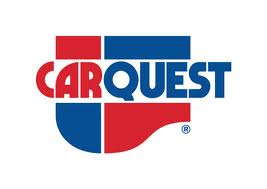 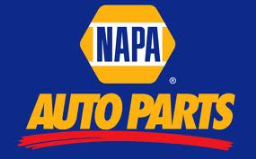 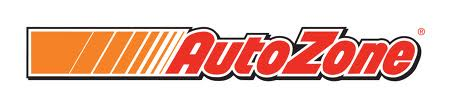 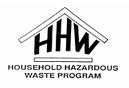 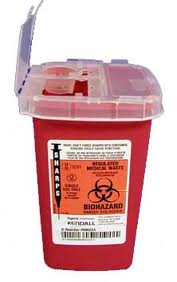 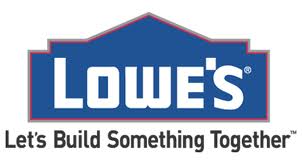 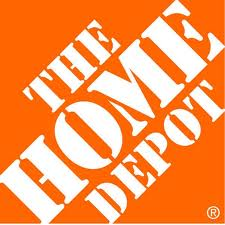 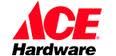 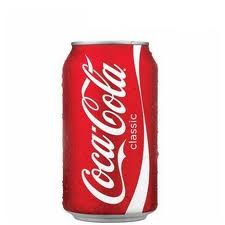